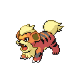 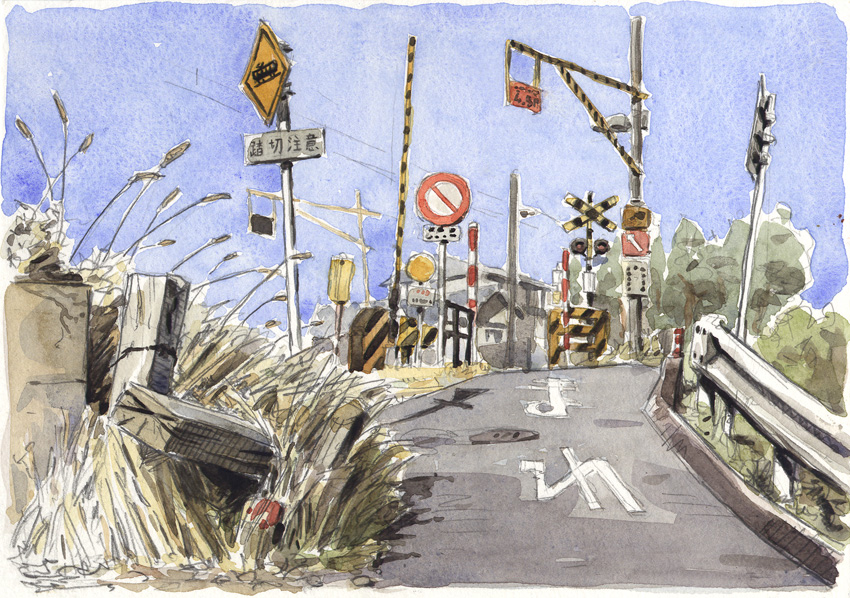 SURVIVING
YOUR FIRST 
FEW MONTHS
IN NIIGATA


    Brandon & Janice
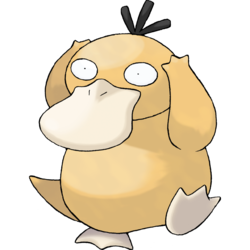 August 10th, 2016
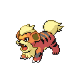 Active JET Community

Beaches

Mountains

Festivals
Life in Niigata can be great!
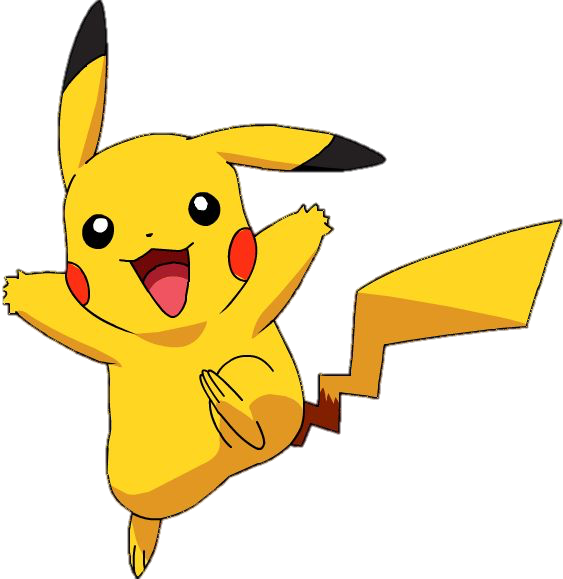 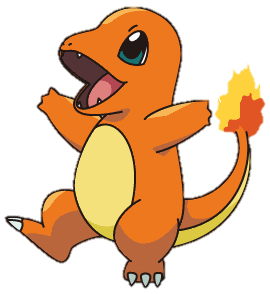 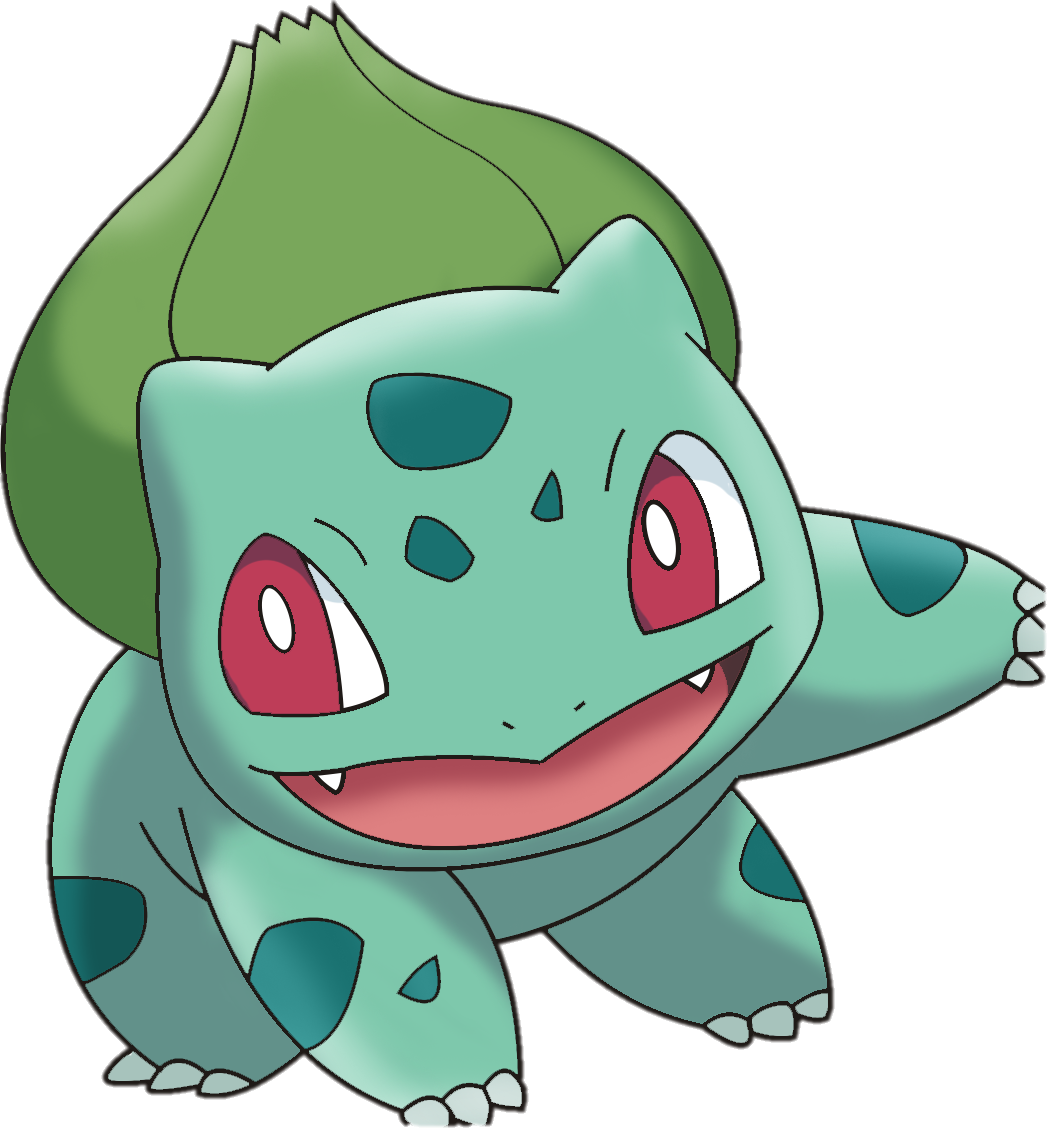 2
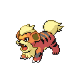 Hot Summers

Countryside placement

Lots of driving

First real job

No familiar support system
But it can also be tough.
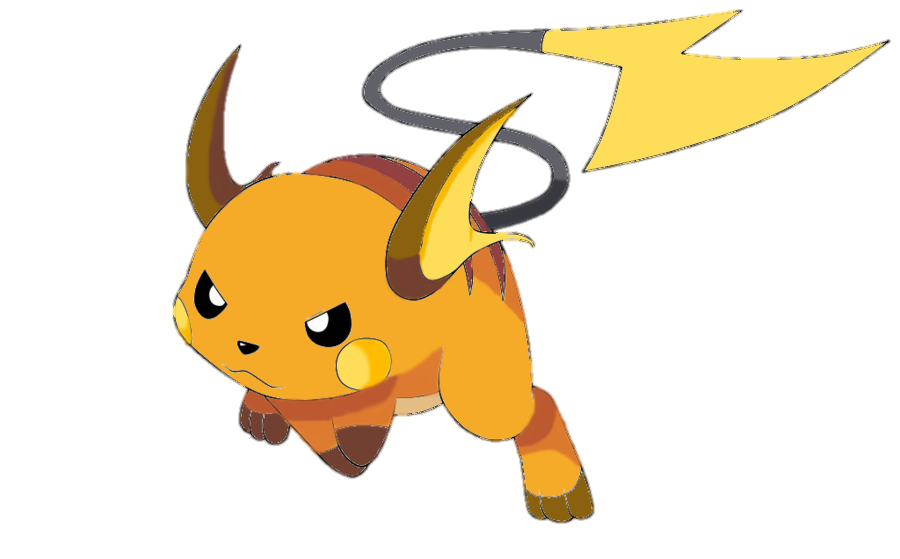 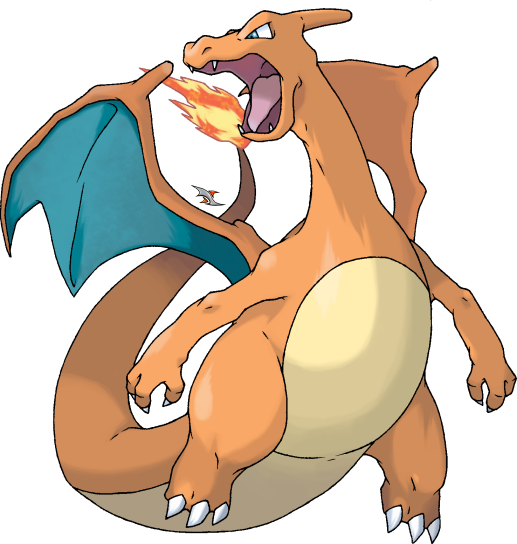 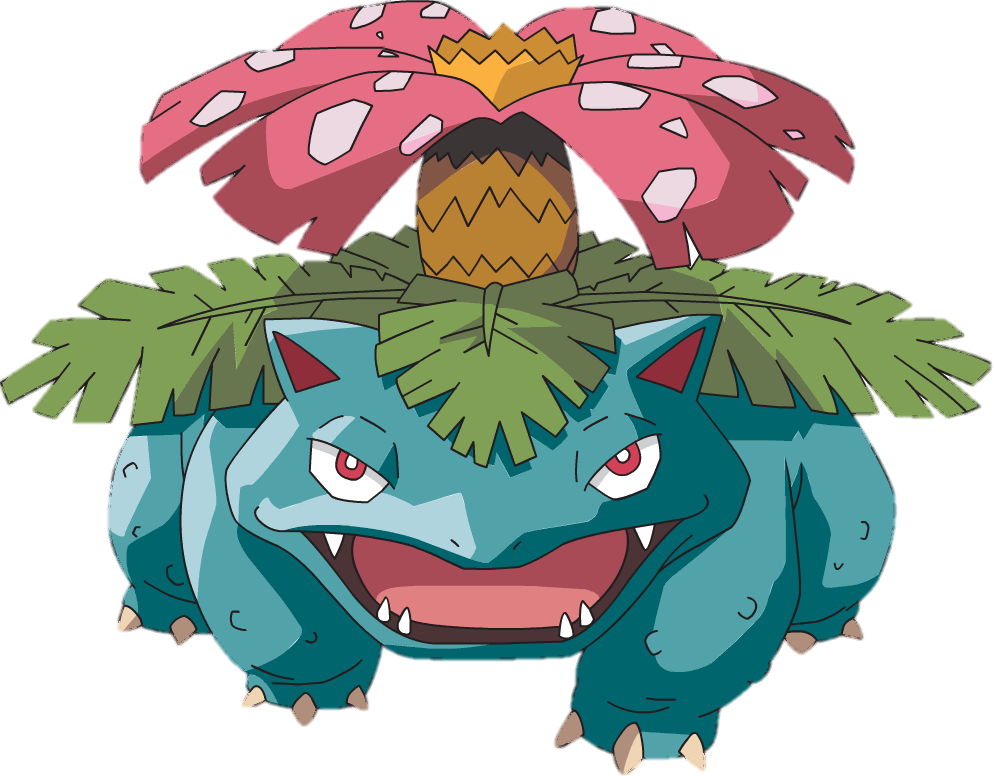 3
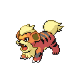 OUR COMPANY
NIIGATA’S HOT SUMMER

And how to stay cool
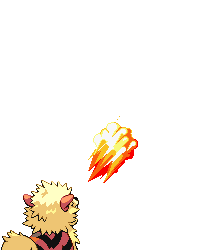 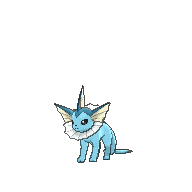 4
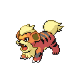 Tips to stay cool
¥400
¥3500
¥1000
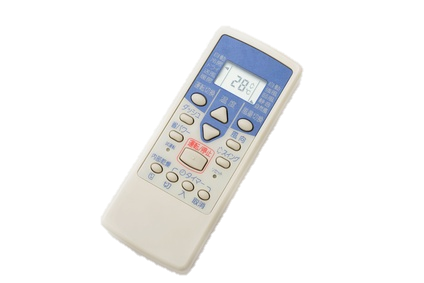 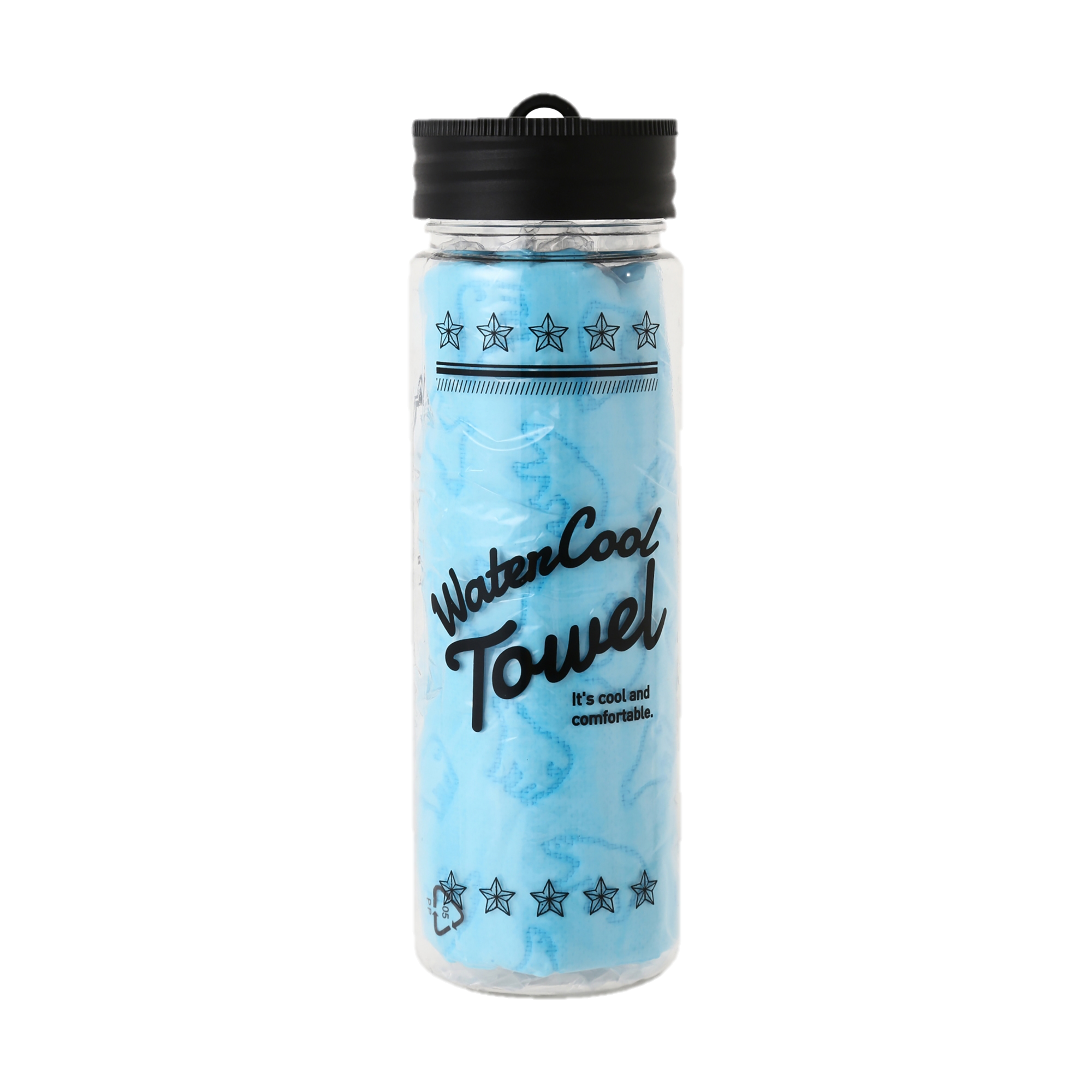 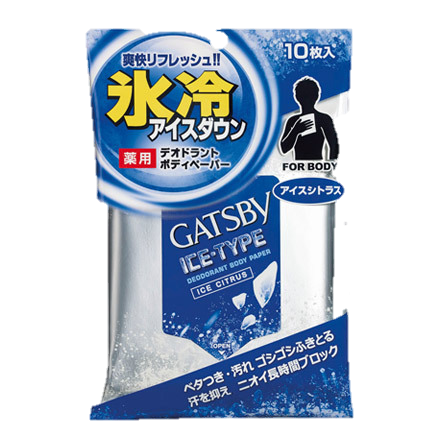 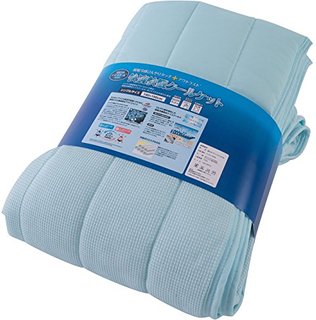 SOFT COOL BLANKET
Magical temperature regulating  blanket that
will help you sleep cool
GATSBY ICE WIPE
Contains menthol to instantly cool 
down over heated bodies.
WATER COOL 
TOWEL
Simply soak it in cold water, wring it
 out, give a quick "snap," and it’s ready
 to drape around your neck.
AC TIMER

Time your AC to turn on when 
you arrive home from work.
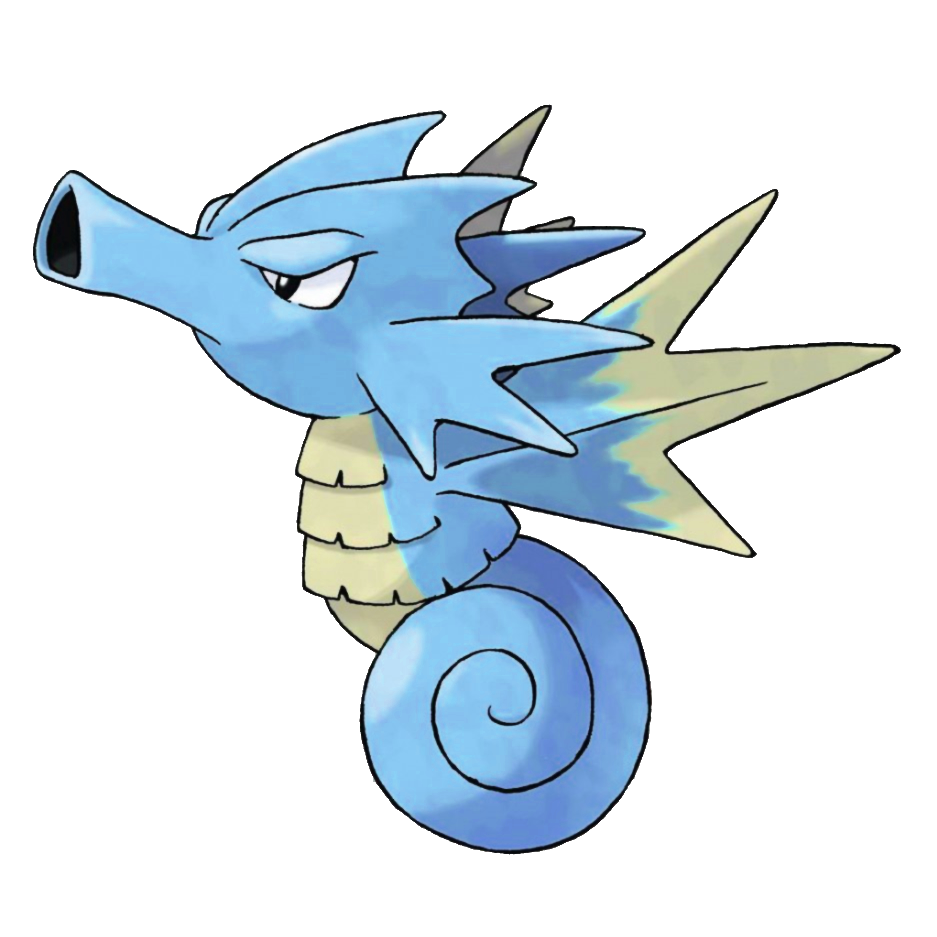 5
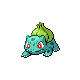 Other summer problems
1
CULTURE SHOCK
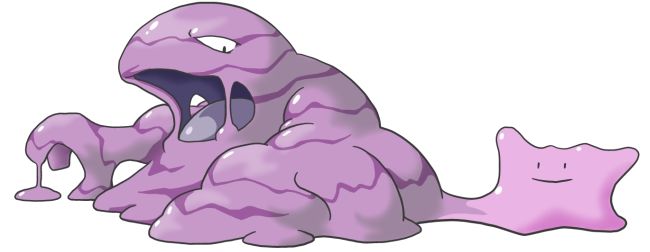 2
BOREDOM
3
DRIVING
SIGNING UP FOR INTERNET 
OR A CELL PHONE
4
6
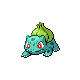 CULTURE SHOCK
CULTURE
LIFESTYLE
BREAKING
CONTRACT
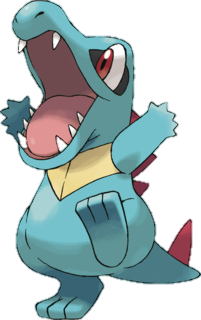 EXPECTATIONS
LANGUAGE
7
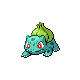 CULTURE SHOCK
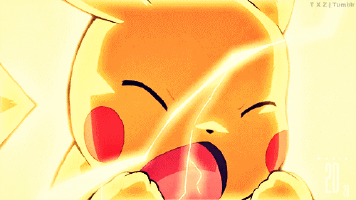 The Solution

Limited and quickly forgotten
Don’t ask “why?”
Do not bottle it up
Talk to fellow:
JETs
Friends
Family back home
Stay active
Contact a PA (Brandon and/or Janice)
Remember that “your” Japan is not all of Japan.
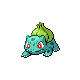 BOREDOM
The Problem

Arrive during summer break and Obon season.
No classes
Little work
Few responsibilities
Feeling of uselessness
The Solution

Work will pick up
You’re the new guy
Familiarize yourself with your situation
Be proactive
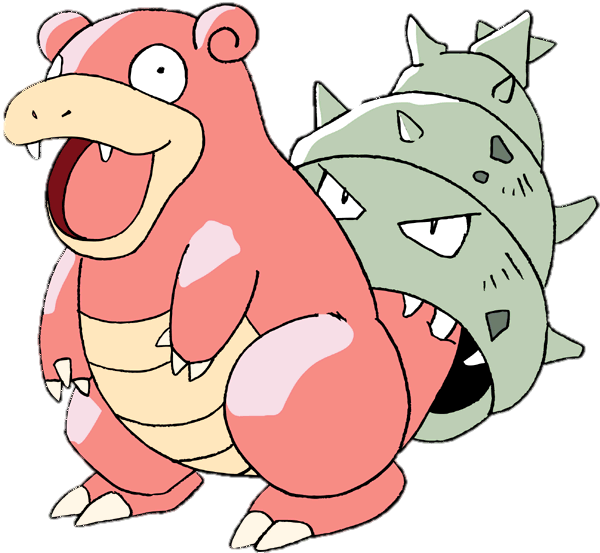 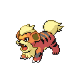 DRIVING
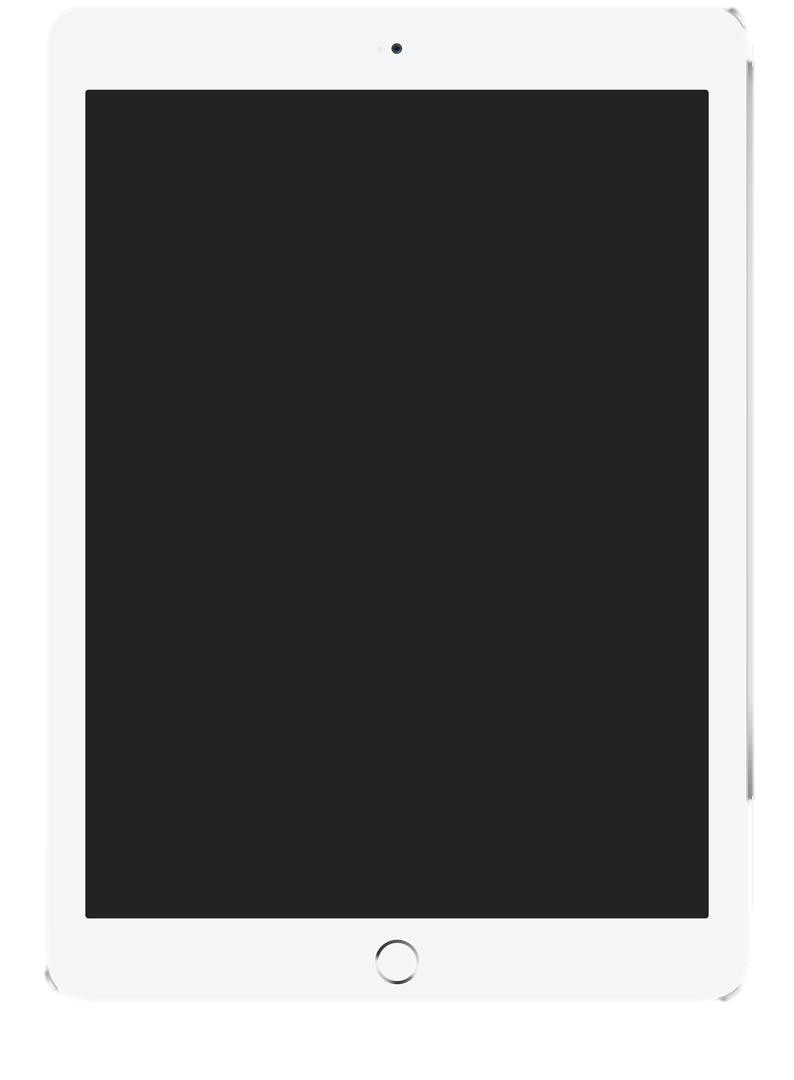 THE PROBLEM
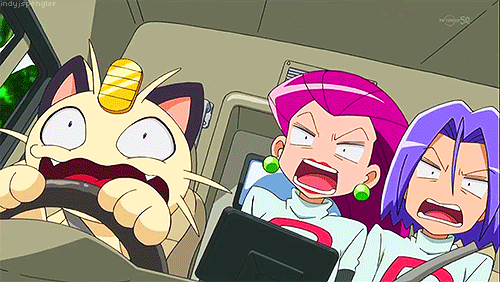 Having to drive immediately
THE SOLUTION

Drive safe, drive slow
Talk to your RA or older JETs for advice
Study the road signs (available at ajetniigata.com)
“Oh God I just got here why do I have to drive, why are the roads so narrow, why didn’t that person stop at the red light, so many gaijin traps, oh JEEZ, where did that old lady come from!?”
10
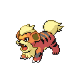 CELL PHONE
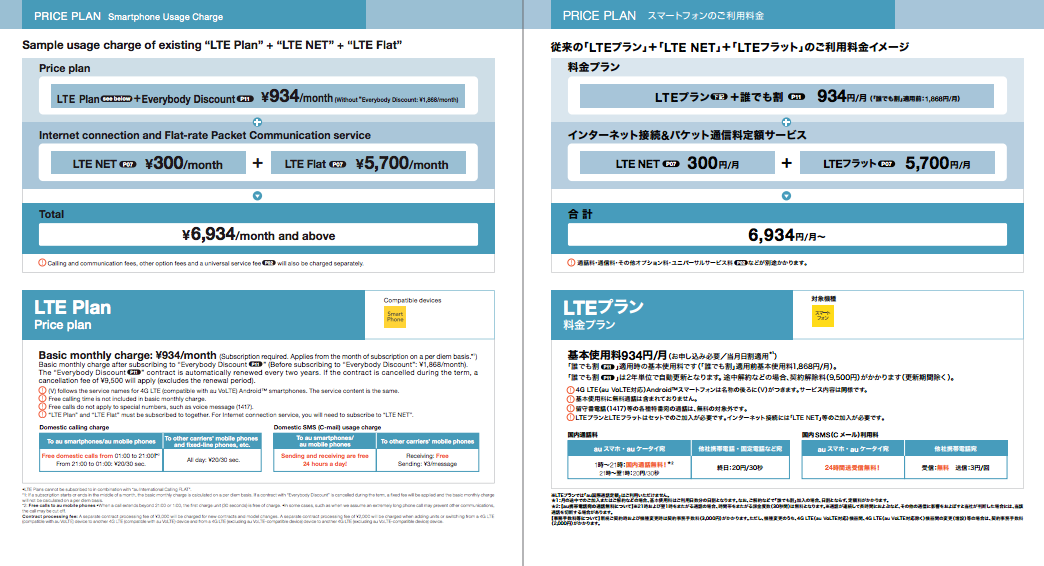 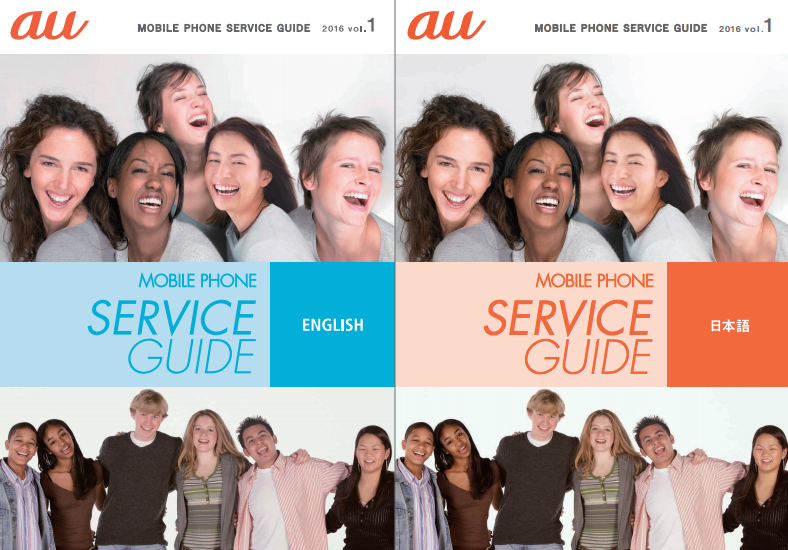 AU service provider:
Online English catalog

More cell phone information on the online ‘Welcome to Niigata Packet’
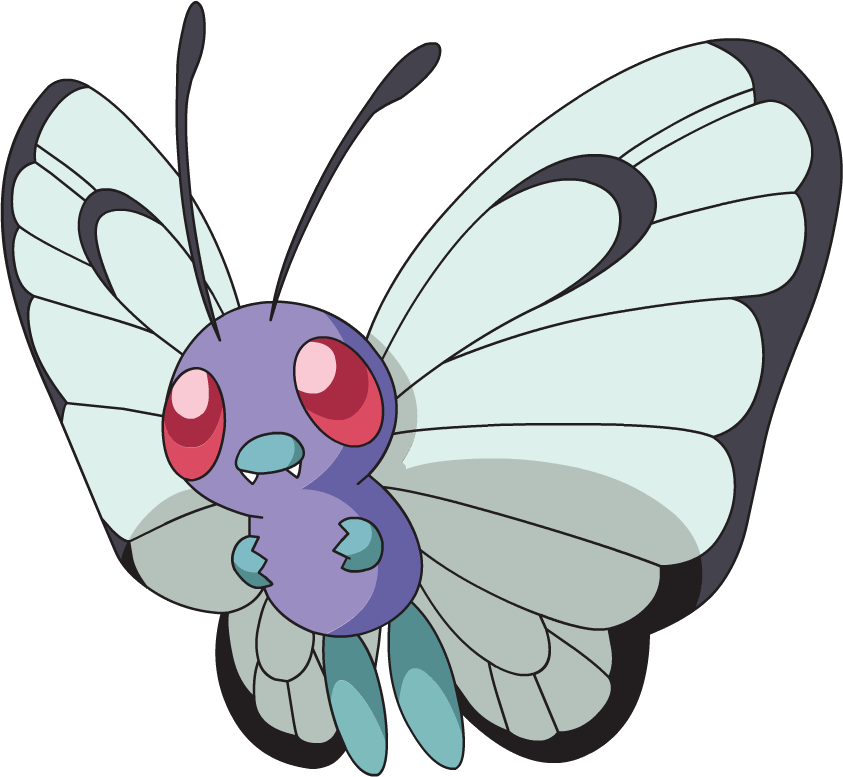 11
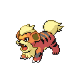 INTERNET: With English support
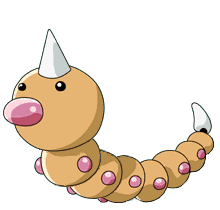 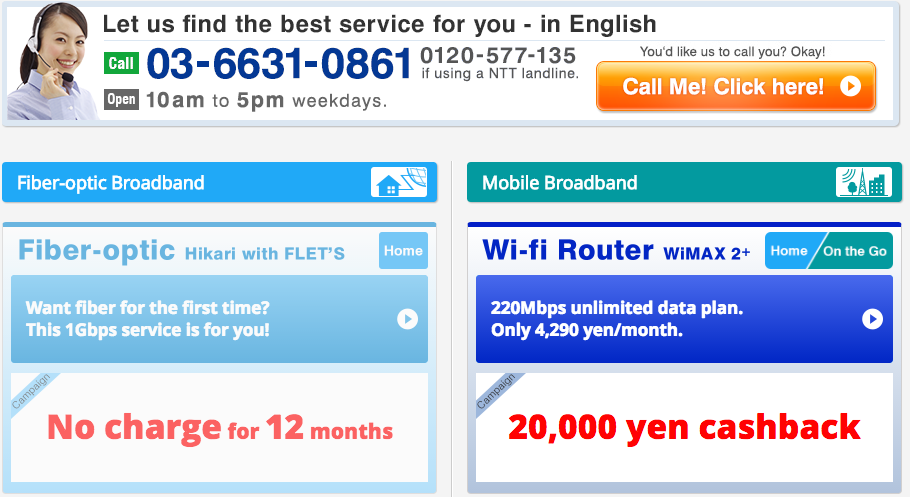 ASAHI-NET 
English support
Phone
Email

Types of service
Fiber Optic
WiMax2+ (portable)

More internet information on the online ‘Welcome to Niigata Packet’
12
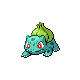 AUTUMN
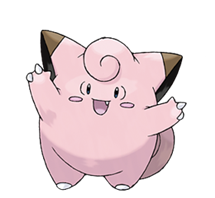 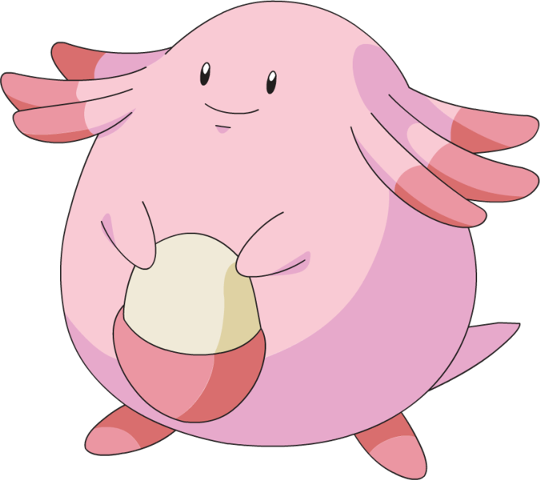 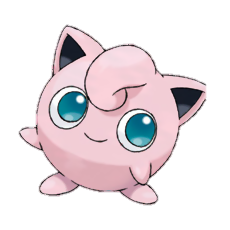 Start to settle into life
Understand your work responsibilities
Find your group of friends
Travel around Niigata

Autumn problems:

Spreading yourself too thin
Communication issues
13
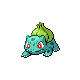 Spreading yourself too thin
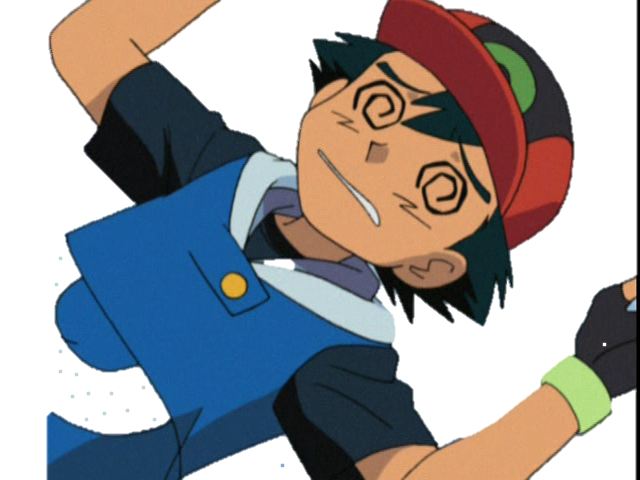 The Problem:
Very easy to be very active
Parties, hobbies, sporting events, Japanese classes, travelling, judo, tea ceremony, English club, enkais, etc, etc, etc. 



Can lead you to crash and burn later in the year
The Solution:
Think before you say yes
Live your life at 70-80% of your normal pace
Take time to recharge
Assess the things that you would be willing to drop
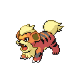 COMMUNICATION ISSUES
The Solution:

Teachers have their own work
New workers are often given very little training
Other teachers = afraid of speaking to you
E-mail your supervisor or other teachers
Ask questions
Discuss problems & expectations with teachers
The Problem:

JTEs don’t tell you anything 
People have unreasonable expectations
Stuck in your predecessor’s shadow
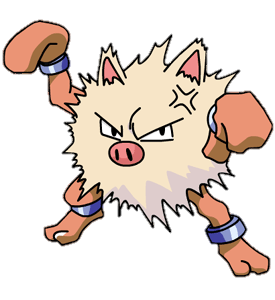 15
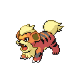 Other Autumn tips
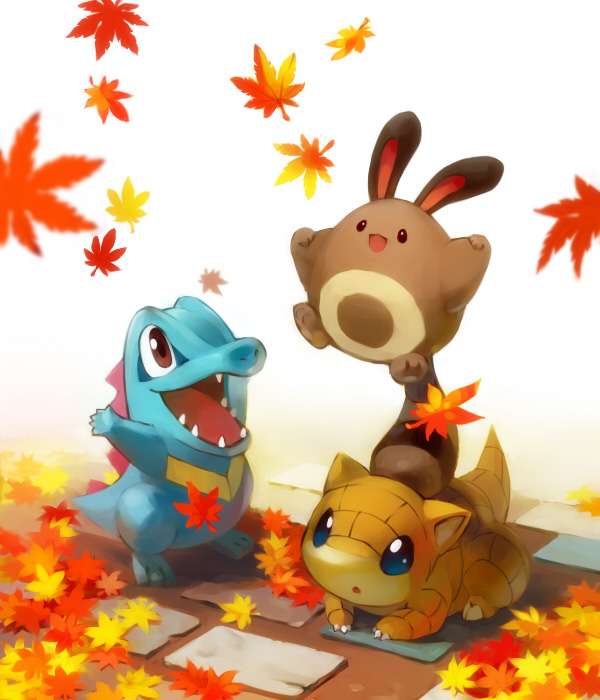 1
Finish setting up your apartment
Happy home, happy life
You will not finish setting up your apartment in winter
2
Get to know teachers at your school
3
Get close to people in your local community
Get involved with AJET events
4
16
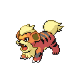 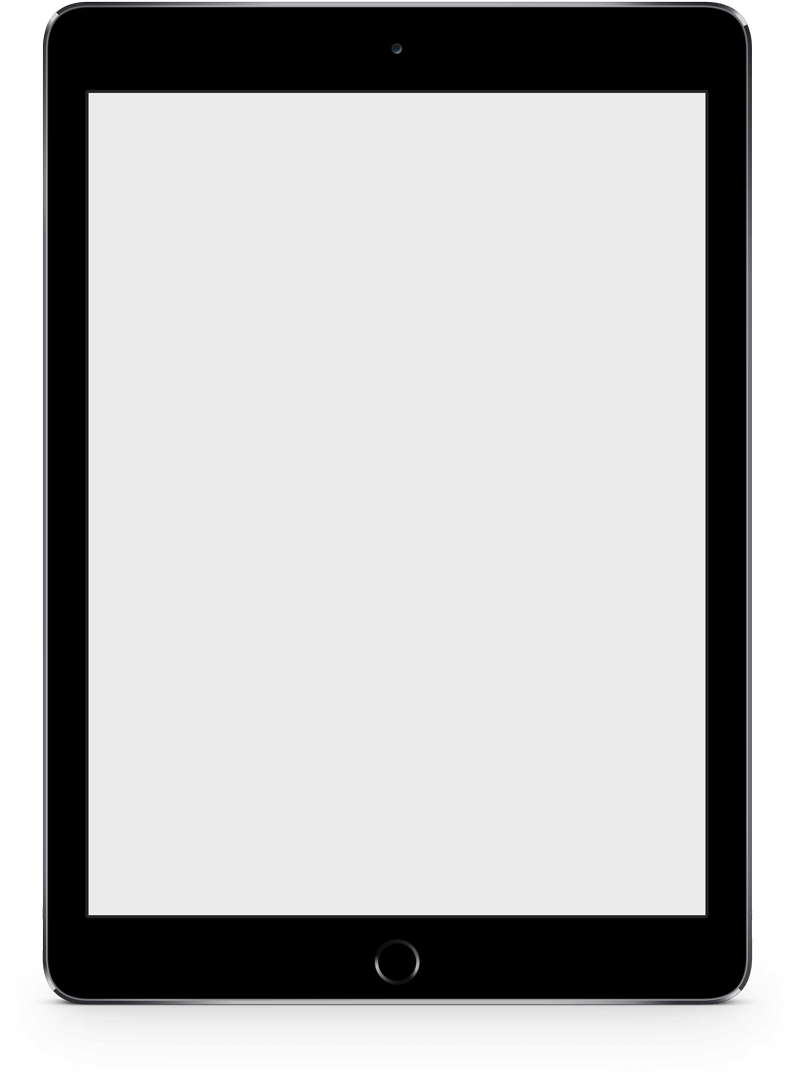 WINTER
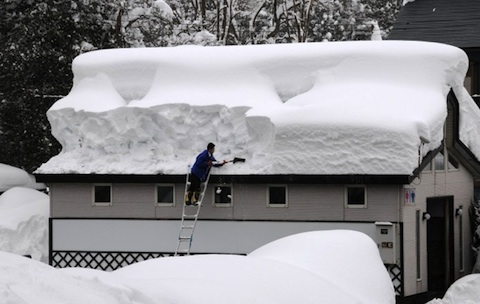 Life in Japan becomes normal:

Every day is no longer an adventure
Get good at your job

Problems:

Culture fatigue
Conflict in the workplace
The snow
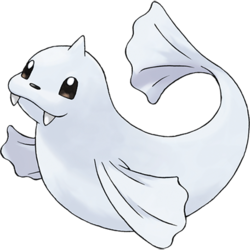 17
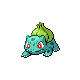 CULTURE FATIGUE
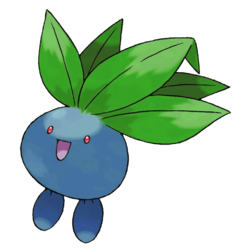 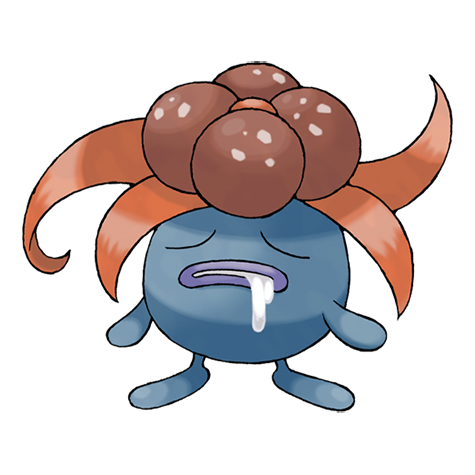 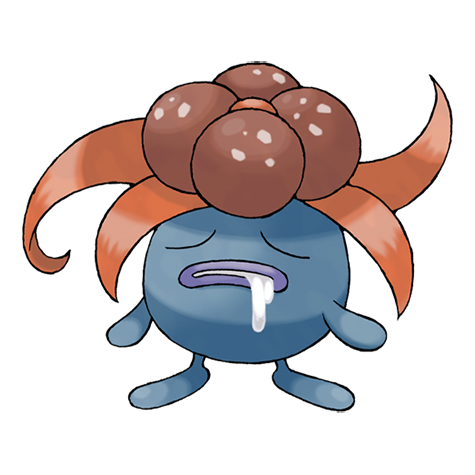 18
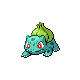 CULTURE FATIGUE
The Solution:

Keep a support group
People with a similar cultural   background 
Friends and family back home
Take a break
Pick your battles and learn to let things go
You do not have to adapt to Japan in every way
It is probably a temporary feeling
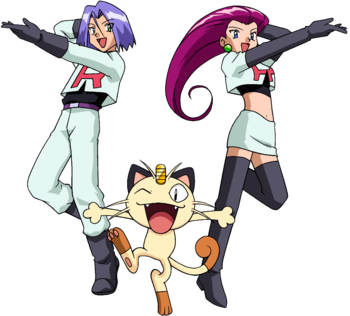 The Problem:

The little stresses of foreign life

Differences in expectations
Differences from home country
Emotionally draining
Stress of daily life
Loss of old identity
Small problems = huge hassles
19
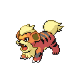 CONFLICT IN THE WORK PLACE
The Problem: 

Still feel like you’re treated poorly
Some teachers seem to dislike working with you
No communication, don’t feel trusted
The Solution: 

Remember:
Different work cultures
Some people will just not like you 
Some people are just “buttheads”

Are you overstepping your bounds?
You will not revolutionize English teaching in Japan
Japan = high context society 
Address problems when they are small 
Help your Japanese coworkers understand your feelings
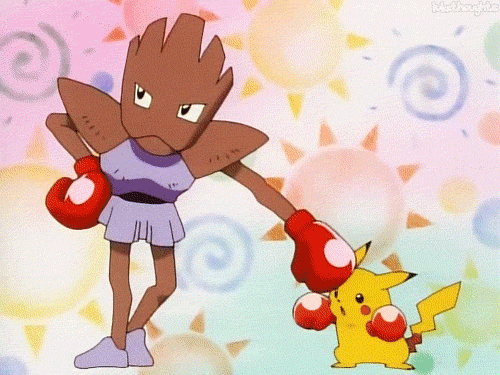 20
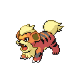 SNOW AND THE COLD
THE PROBLEMS:
1
Niigata has the heaviest snowfall in Japan
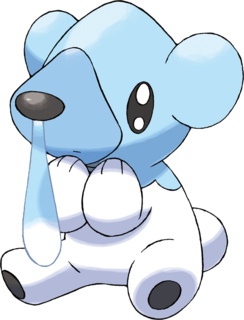 2
Poorly insulated apartments
THE SOLUTIONS:
1
Take steps to winter-proof your apartment
	READ the Online Welcome to Niigata Guide  on how to do this.
Enjoy the snow!
2
21
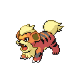 OTHER WINTER TIPS/INFO
Stay Active
It’s very easy to hermit during the winter

Buy things online
Amazon 
Rakuten

Are you re-contracting?
Deadline is in January
Many contracting organizations will want to know earlier
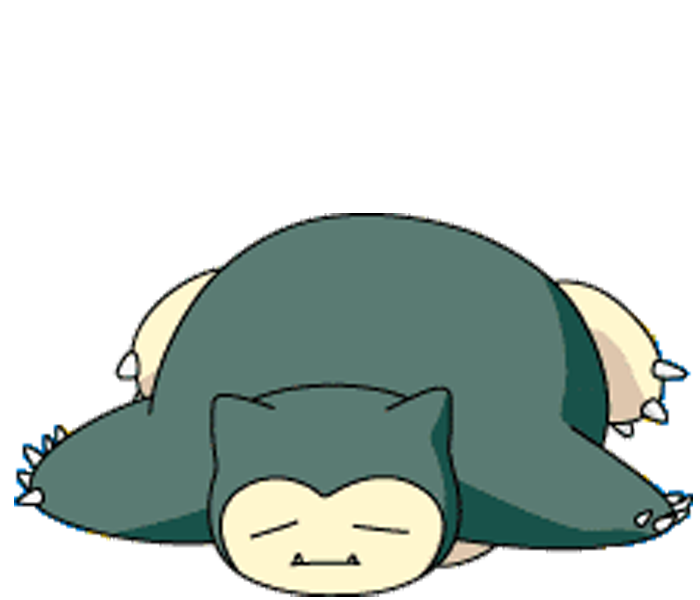 22
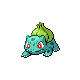 WHAT DOES YOUR SUPPORT SYSTEM LOOK LIKE?
23
FIRST LEVEL: CONTRACTING ORGANIZATION
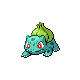 Contracting Organization
 Management
 Supervisor
 Co-workers

First stop for school, work, and housing related information, issues, and questions.
Know your specific situation and contract.
Remember:
 Maintain a good working relationship
 Maintain communication and work together
 If unable to build a good relationship with your supervisor…

Find another co-worker who can help

Your supervisor:
 May be new
 May make mistakes
 May be busy
 May also be useless/non-existent
24
FIRST LEVEL: CONTRACTING ORGANIZATION
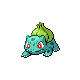 As of July 2014, JETs are expected to go to their supervisor and CO first with questions and problems.

 Talk to your CO before contacting a PA
 Talk to your CO to contact CLAIR
 Apply to your CO for Counseling Subsidy (50% or up to 20,000 yen) 
 CLAIR is working to strengthen training and support for COs
25
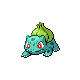 SECOND LEVEL: PREFECTURAL ADVISORS
3 PAs in Niigata Prefecture

 CIR PA = Brandon Howard
 ALT PA = Janice Laureano
 Japanese PA (JPA) = Yasumasa Kondou









Important because:
Have access to lots of information and resources
Experience with Japanese offices
Can contact CLAIR
Required to maintain confidentiality 

Remember:
May not necessarily agree with you
26
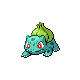 PREFECTURAL  ADVISORS...
1
Act as a confidential consultants for JETs with serious issues
2
Distribute vital information via email (PLEASE CHECK YOUR EMAIL REGULARLY)
3
Work with relevant groups to hold annual work events (e.g. orientations)
Contact RAs to confirm safety of all JETS after a natural disaster
4
27
HOWEVER...
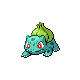 PAs do not know everything

We may make mistakes.
We’ll always try to help and be there for you, but being PA is in addition to our other work. We get busy too. Please be patient.
We are available during our regular work hours. 
Please contact us outside of these work hours only for EMERGENCIES.
Please use e-mail to contact us. Phone is acceptable as well but is best scheduled ahead of time.
We do not hold any authority over you and are not your bosses.

No, we cannot get you:
A transfer
A raise
Your nenkyu information 
A new apartment
The answer to the meaning of life
28
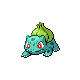 AND REMEMBER...
The following may and will usually have your answers!

General Information Handbook
The online Niigata Welcome Pack
Ajetniigata.com 
 
Please read them thoroughly.  It won’t make your vision any worse.
29
THIRD LEVEL: CLAIR
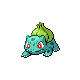 Council of Local Authorities for International Relations
Runs the JET Programme
Programme Coordinators (PCs)
Make the GIH and CO Manual

As of July 24th 2014, JETs are no longer able to contact CLAIR directly
Any inquiries should first be made to your CO, who will then contact the CLAIR Information Desk
PAs are also able to call the CLAIR Information Desk directly
30
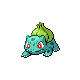 ADDITIONAL LEVEL: REGIONAL ADVISORS
JET volunteers who help out others in their respective areas.
Important because:

Welcome new JETs and try to help them acclimate
May have experienced the exact same problems new JETs will
Answer questions and provide information about daily life in the region
Help JETs get the help they need when they cannot handle the issue personally
Contact JETs to confirm their safety after a natural disaster or other emergency event has taken place and report the results to the PAs


Remember:
The RA position is a volunteer position
Not for serious work or personal problems
31
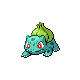 ADDITIONAL SOURCES OF SUPPORT
Counseling provided by CLAIR
JET Mental Health Counseling Assistance Program
JET Online Counseling Service (Free)
Web mail
Skype

Other
Tokyo English Life Line (TELL)
03-5774-0992
9:00-11:00pm
Telljo.com
32
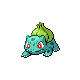 BREAKING CONTRACT
If you are considering breaking contract, PLEASE contact a PA

Situations can often be resolved with mediation

If you don’t tell us, we may not find out until too late

Breaking contract is often a huge financial burden

Think carefully about recontracting
Fairly common 
On average, 2.09 % of all JETs
 Niigata: 
 2015-2016: 2 JETs
 2014-2015: 2 JETs
 2013-2014: 3 JETs
 2012-2013: 1 JET
Many reasons: 
 Employment, Education, or family matters:  50%
 Personal Reasons: 50%
OTHER INFO
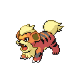 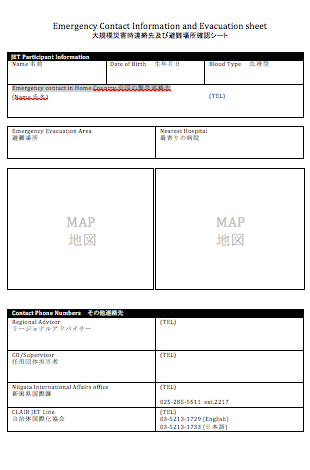 Disaster preparedness and evacuation areas
Will be discussed during this afternoon’s regional meeting.
Make sure you know who your RA is
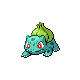 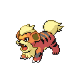 THANK YOU
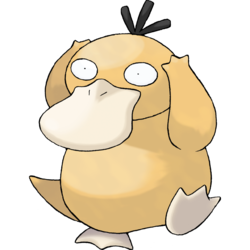 THANK YOU
QUESTIONS?
35